The first realization of NAPGD2022: GEOID2022 and its accuracy estimation
YM Wang, X Li, K Ahlgren, R Hardy, J Krcmaric 
National Geodetic Survey, U.S.A.
	
J Huang, I Foroughi, M Véronneau
Canadian Geodetic Survey, Canada
 
D Avalos-Naranjo, Raúl Muñoz-Abundes
National Institute of Statistics and Geography, Mexico
		 	
		GGHS2024
      Thessaloniki, Greece | September 4 - 6, 2024
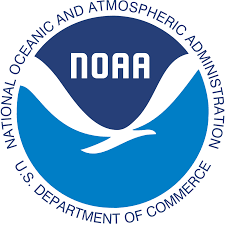 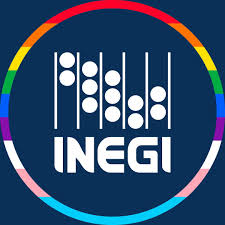 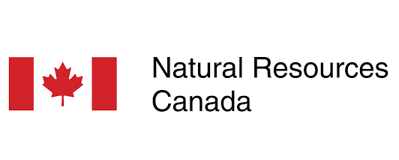 Outline
From the old datums to the North American-Pacific Geopotential Datum of 2022 (NAPGD2022) 
Definition and parameters of NAPGD2022
Gravity for the Redefinition of the American Vertical Datum (GRAV-D)
Preliminary GEOID2022 models and evaluation results
Future work
PID: EZ0840
From the old datums to NAPGD2022
The New:
The North American-Pacific Geopotential Datum of 2022 (NAPGD2022)

	- Will include GEOID2022
	- DEFLEC2022, GRAV2022, etc.
The Old:
NAVD 88
PRVD 02
VIVD09
ASVD02
NMVD03
GUVD04
IGLD 85
IGSN71
Orthometric
Heights
Normal
Orthometric
Heights
Dynamic
Heights
North American-Pacific Geopotential Datum 2022
Models include:
Geopotential
Deflection
Gravity  
Geoid
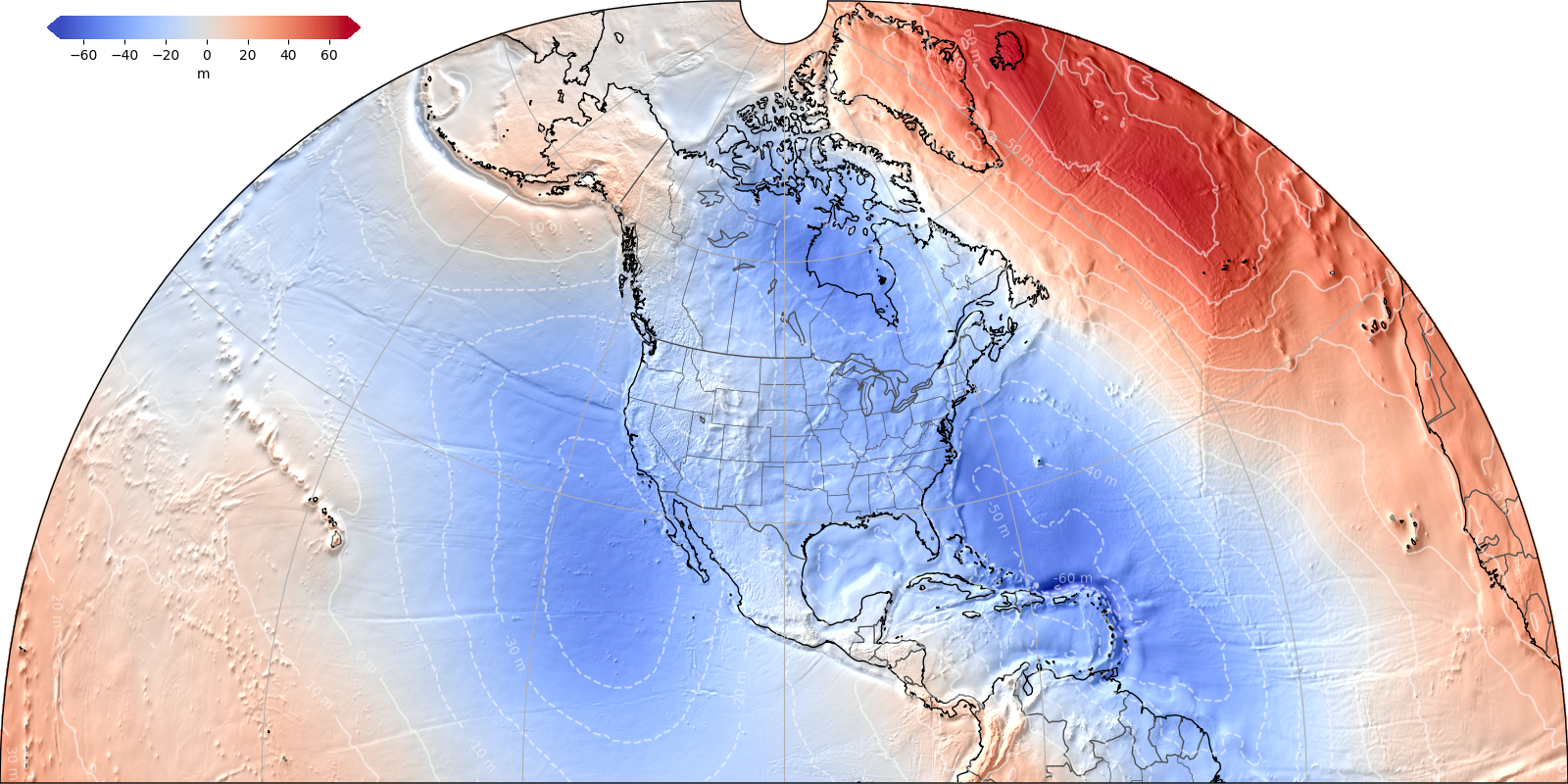 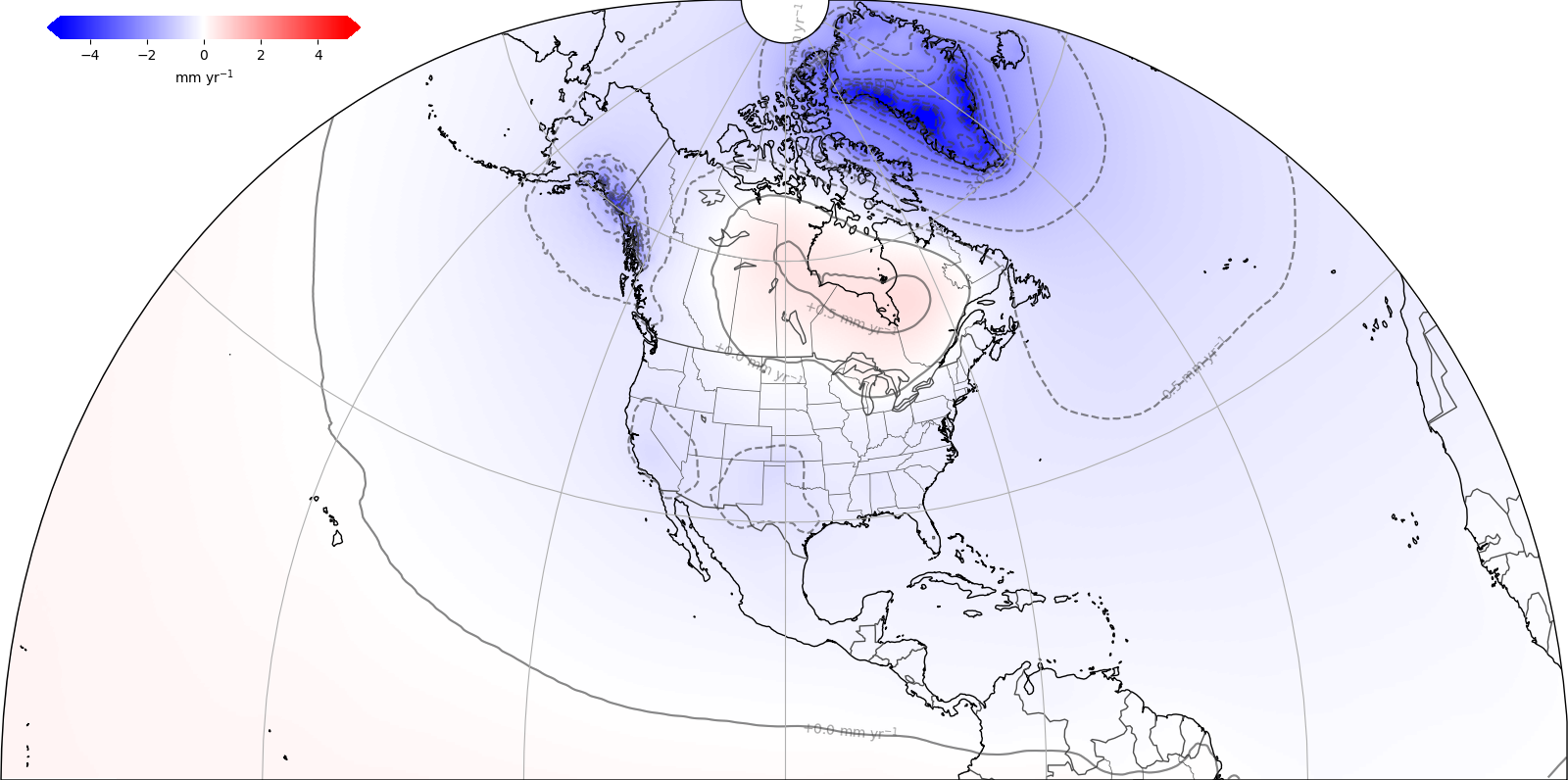 GEOID2022: Static Component						Dynamic Component
¼ Earth’s Surface
Three Gridded Regions
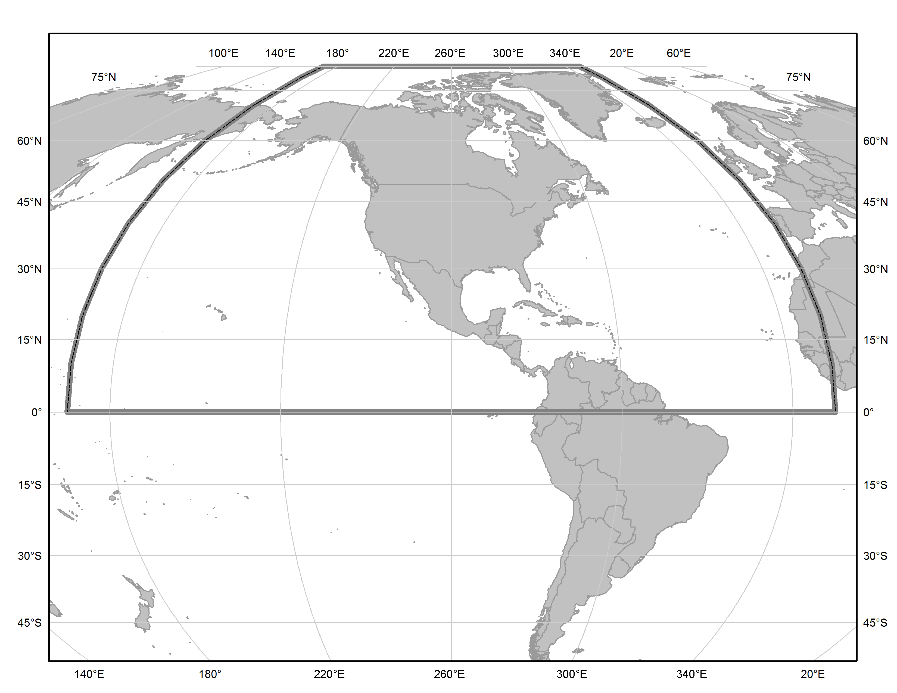 “North American region”
¼ of the Earth
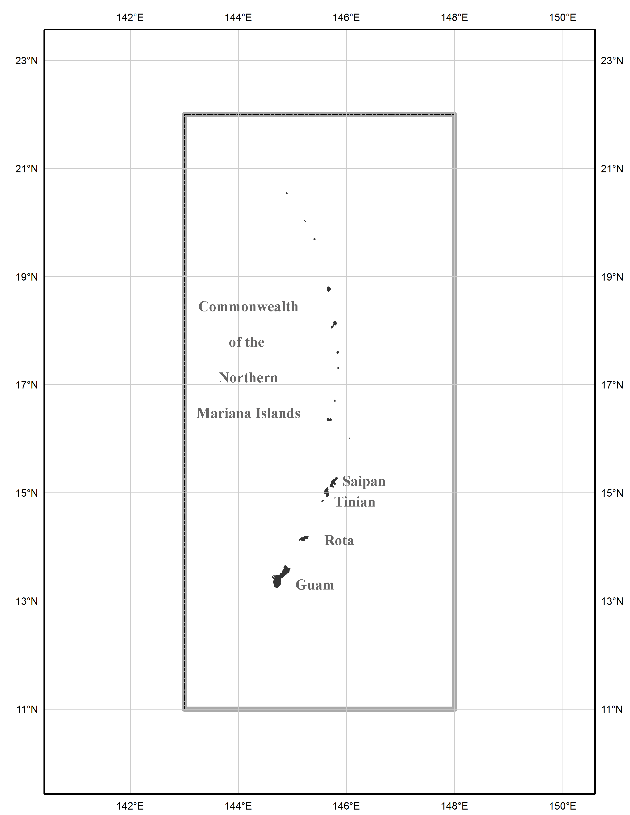 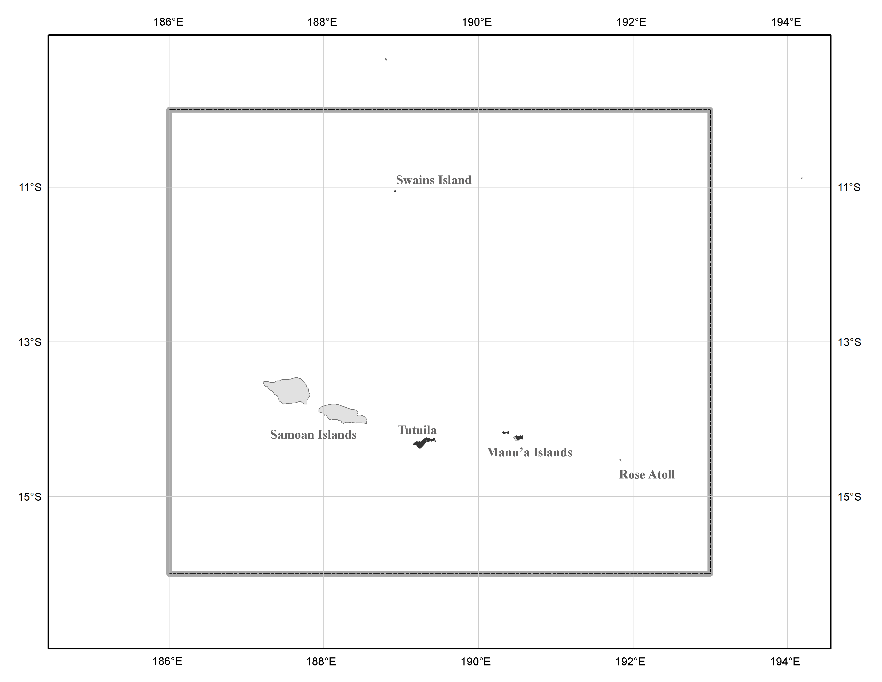 Definition and parameters of NAPGD2022
Data used in GEOID2022 computation
Terrestrial gravity data (2.1 million points contributed by NGA, NGS, CGS, and INEGI databases) 
Altimetric gravity (DTU21) in 1’x1’ grid
DEM2022 (3′′, a combination of TanDEM-X, NED, and MERIT)
ArcGPv2020 in 3’x3’ grids from NGA
Ice thickness data sets over Greenland
Airborne gravity data (GRAV-D)
GRAV-D - Gravity for the Redefinition of the American Vertical Datum
Started in 2008, finished in 2023, a 16 years project
The GRAV-D data was collected 100% in 2023
Data was re-processed in February, 2024
The data is used to refine the global gravity coefficient model, which is used as the reference model for geoid computations
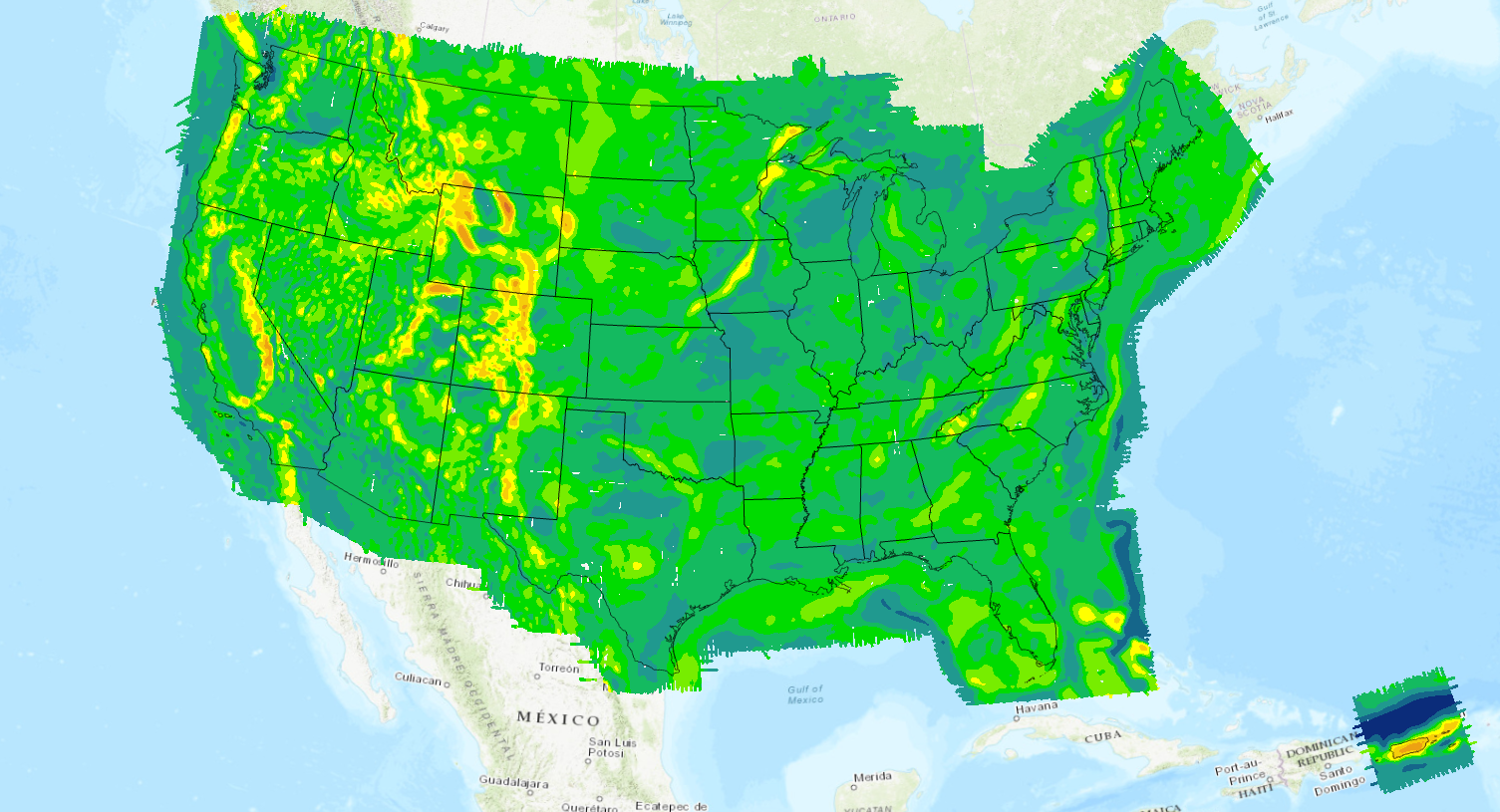 CONUS and PR/VI
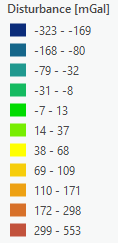 [Speaker Notes: Gravity disturbance collected from the GRAV-D airborne project gridded at the flight altitude.]
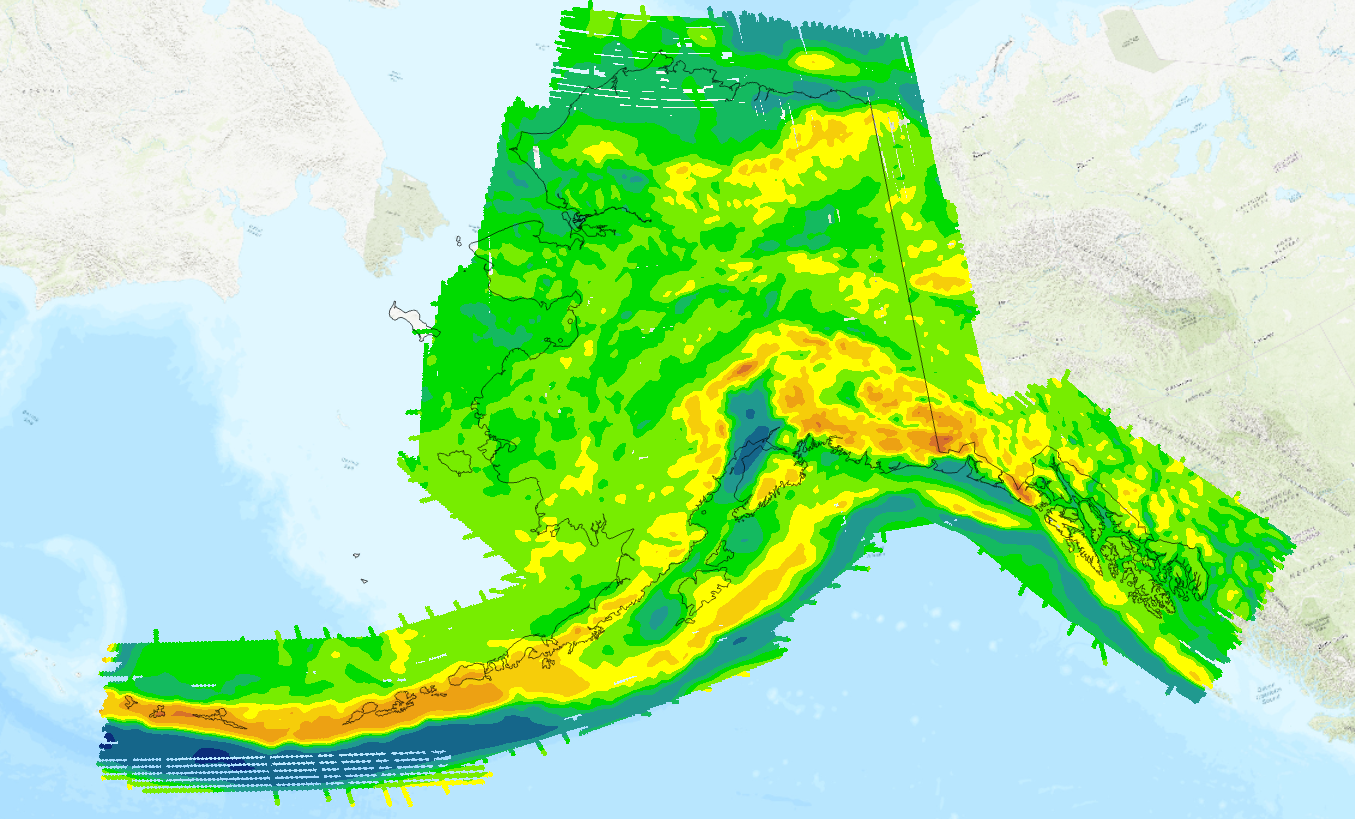 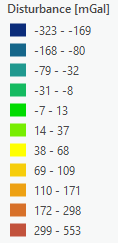 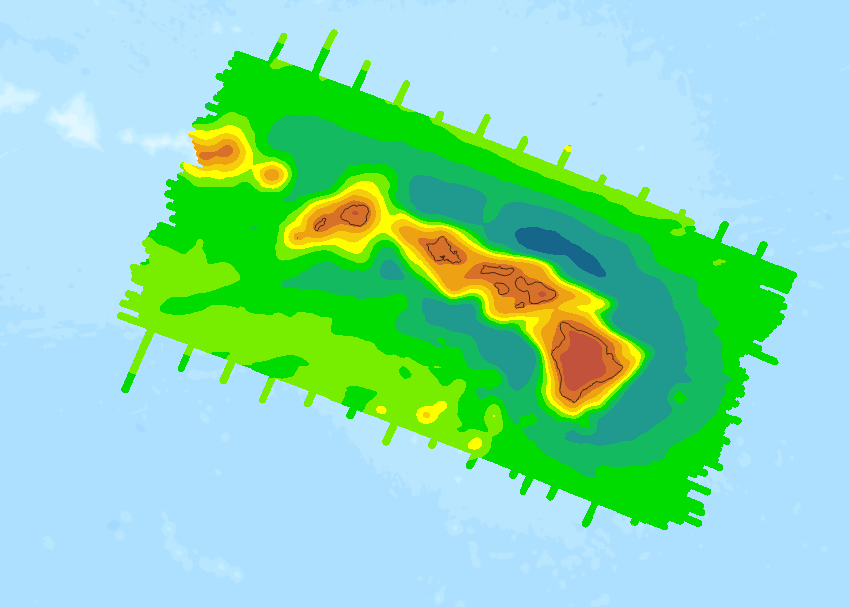 Hawaii
Alaska
Density of terrestrial gravity data
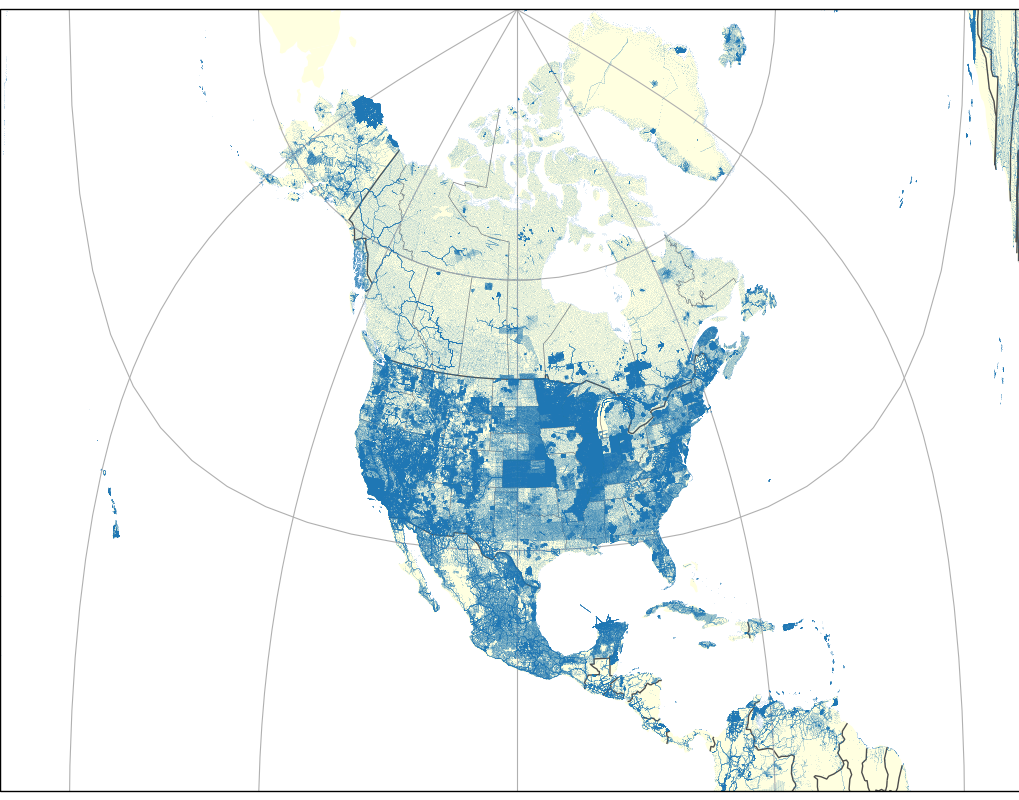 2,100,000 gravity observations throughout North America
Data included from Canada, Mexico, and USA
Various other regions
Quality is variable – most data were from many decades ago
Spacing is variable
Density of terrestrial gravity
NGS and CGS geoid computation scheme
Geoid model evaluation
Two preliminary combination models CGS11NGSBA, CGS11NGSV8, together with the reference model GM22 and G22Alpha are evaluated using the following independent data sets:

Historical GPS/leveling data (state bias removed)
GPS/leveling of three GSVS lines (GSVS11, 14 and 17)
Mean height of Great Lakes from altimetric data
Great Lakes water gauge data (to be complete)  
Oceanic dynamic topography over selected areas (to be complete)
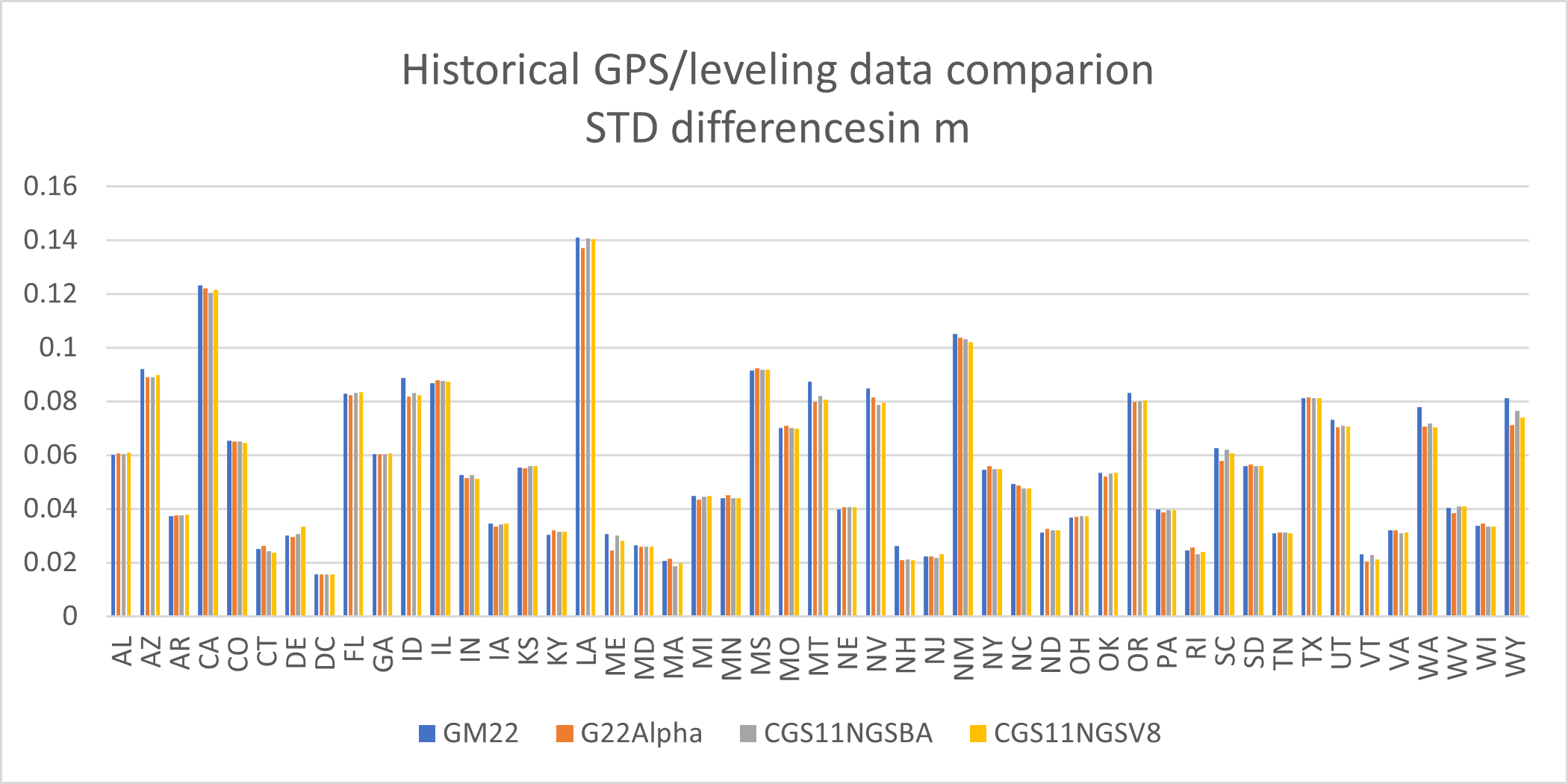 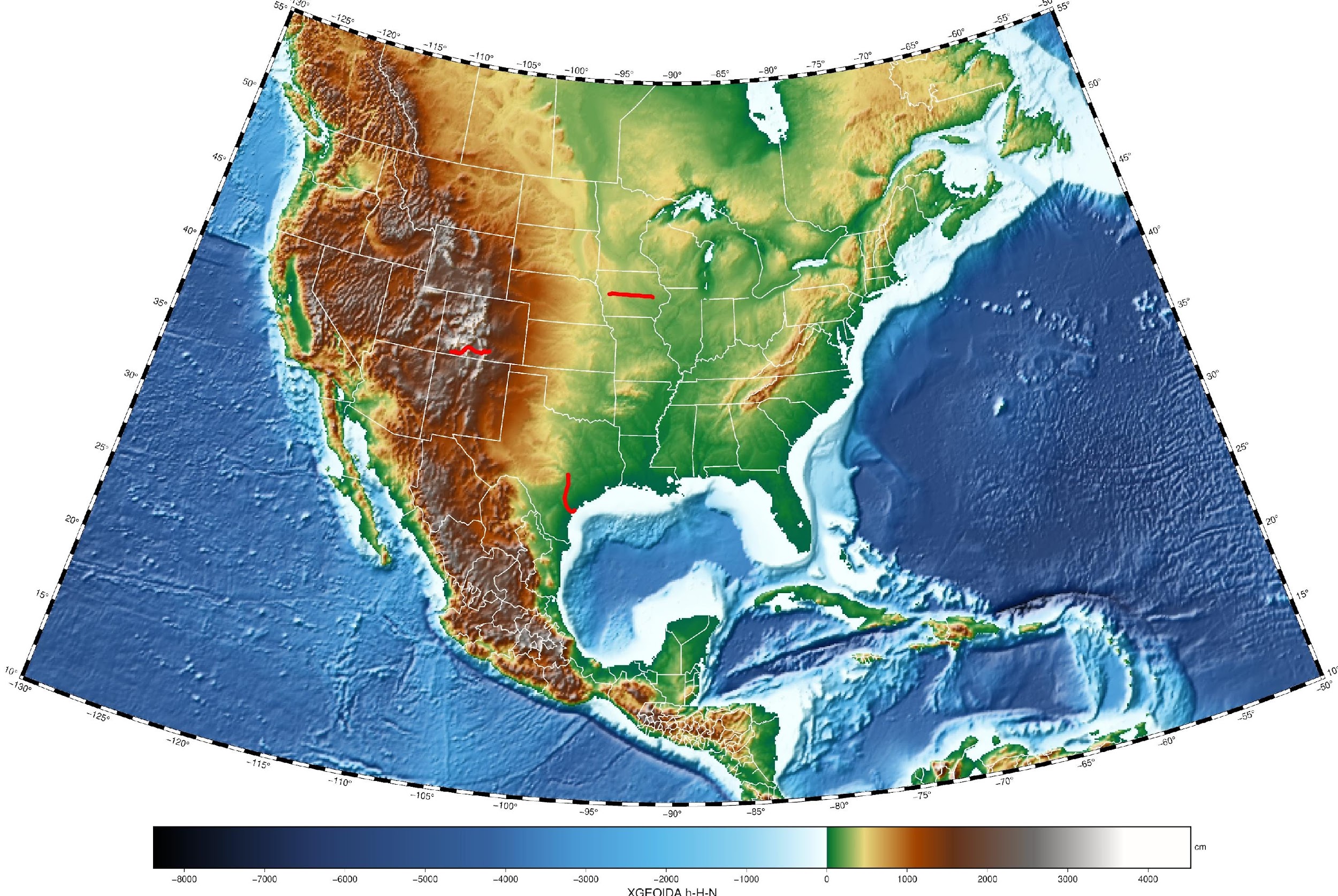 Geoid Slope Validation Surveys (GSVS) comparisons
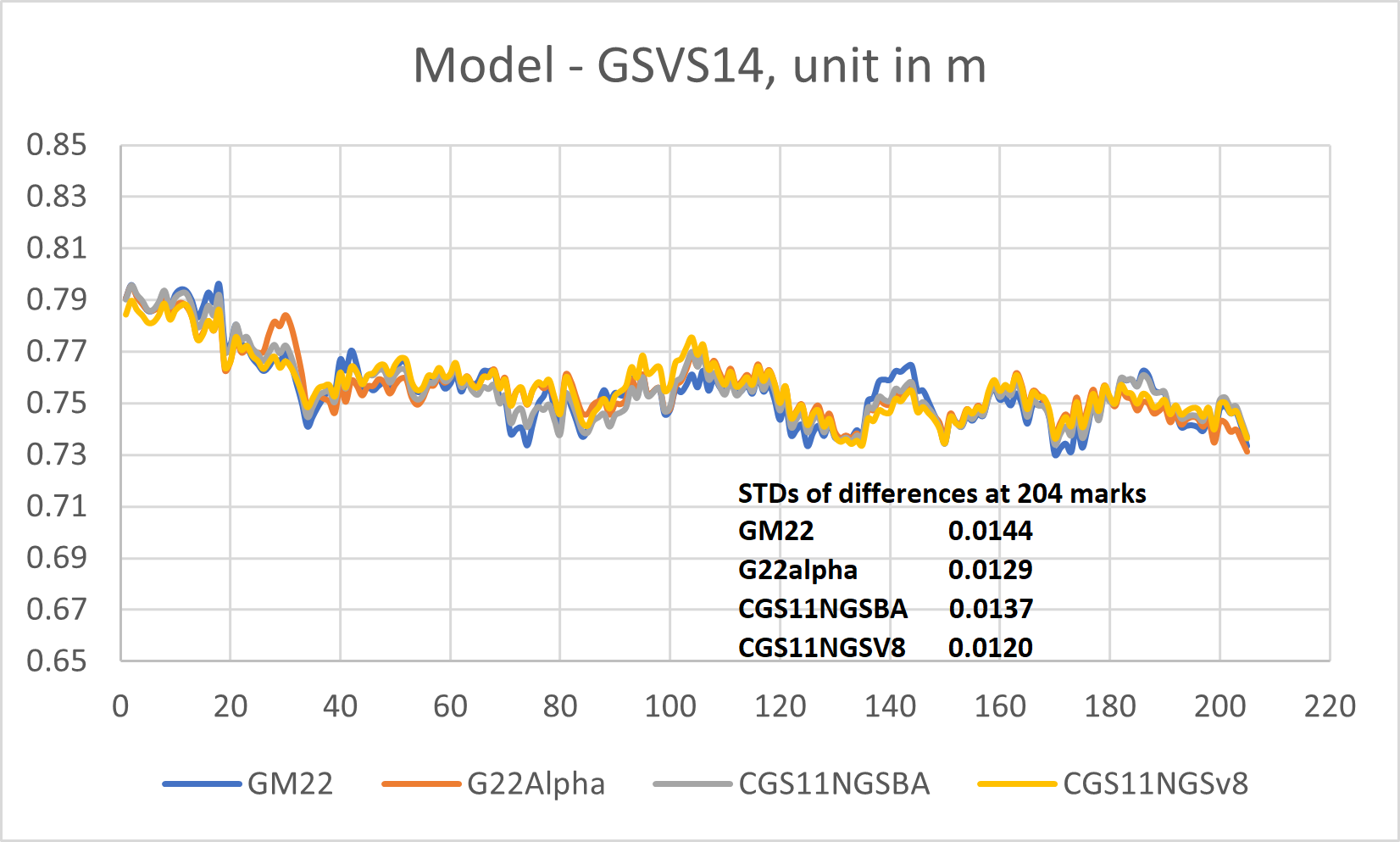 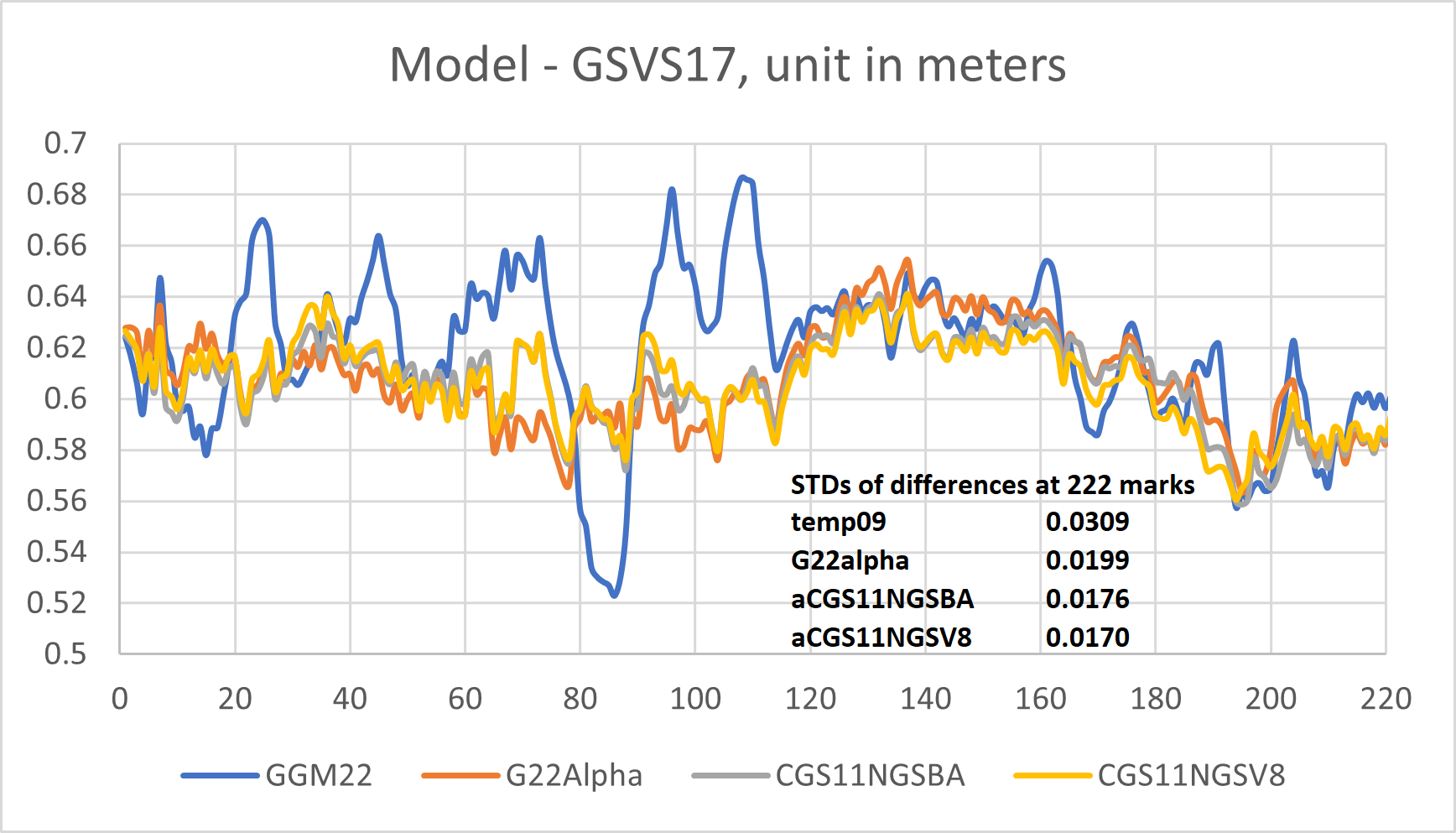 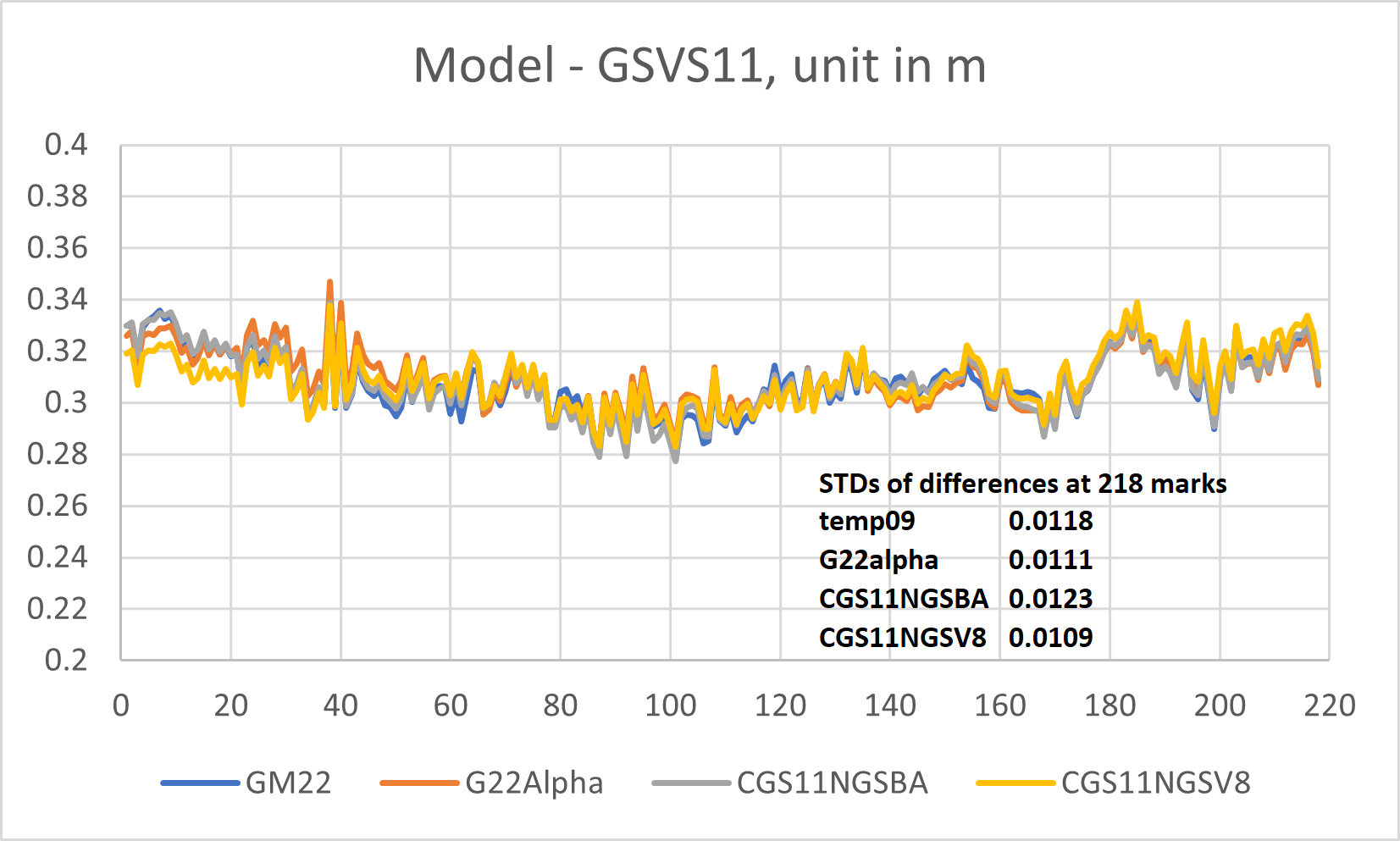 15
Great Lakes altimetry comparisons, in cm
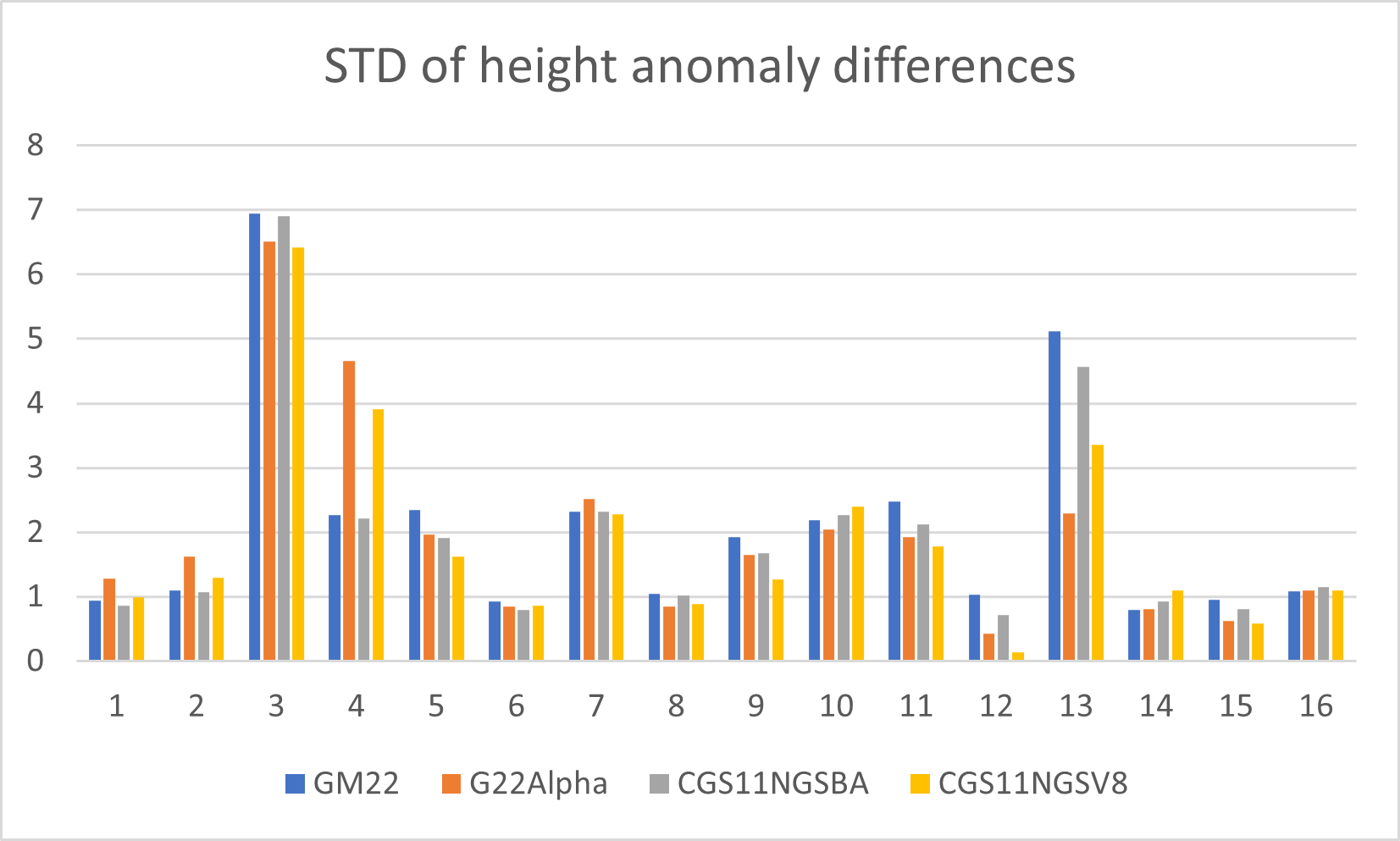 TOPEX/Poseidon ground track over the Great Lakes
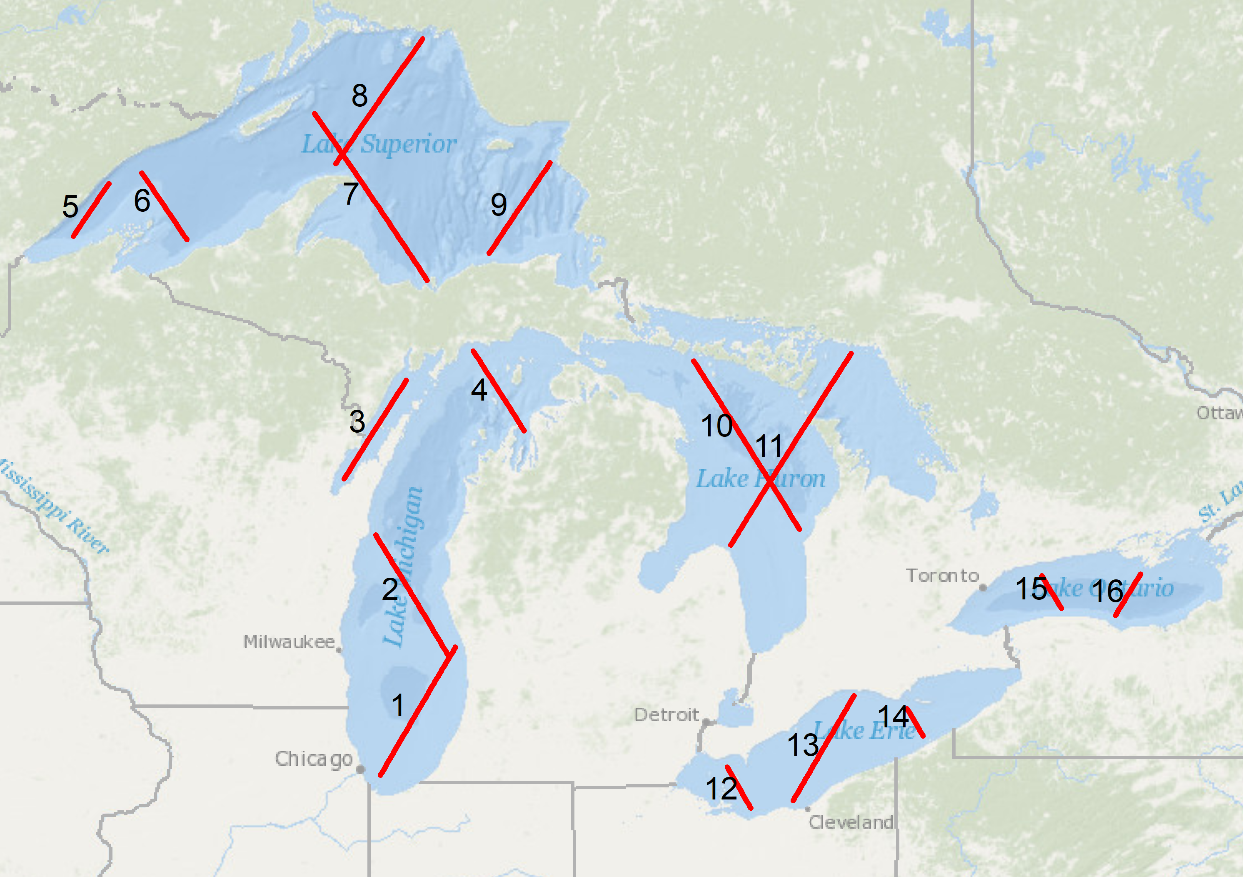 Conclusions
NGS and CGS models provide very similar results, with differences only at the millimeter level. The Mexican model agrees well with NGS and CGS models. 
Differences between the models are noted in areas lacking gravity data or where data is sparse. This is due to different computational schemes used.
Residual geoid models make significant contributions in mountainous regions. For instance, they improve agreement with the GSVS17 model from 3 cm to about 1.7 cm.
Geoid models agree with 31,514 historical GPS/leveling points with STDs of around 6 cm. These differences are largely due to errors in the GPS/leveling data.
The STD of geoid differences between the models and GSVS lines are below 2 cm, indicating the high quality of the geoid models and GSVS data.
What is coming next
GEOID2022 will be finalized in coming months. The model is expected to be public available in 2025.
The following products will be available 
	- Static and dynamic geoid models with accuracy grids (1’x1’)
	- Deflection of vertical with accuracy grids (1’x1’)
	- Gravity interpolation
	- GM2022 is available in spherical harmonic coefficients to d/o 2190